О практике работы органов местного самоуправления муниципальных образований Архангельской области по приведению муниципальных нормативных правовых актов в соответствие с федеральным и областным законодательством (по итогам 2020 г.)
Андреечев Игорь Сергеевич, 
заместитель руководителя администрации – 
директор правового департамента администрации Губернатора Архангельской области и Правительства Архангельской области
За 2019 год
Внесено в регистр МНПА 7400 муниципальных правовых актов
Подготовлено 444 экспертных заключения
4 письма в прокуратуру по причине не ответов на экспертные заключения
7 писем в прокуратуру по причине не предоставления МНПА для включения в регистр
рост
на 10 % по сравнению с аналогичным периодом за 2019 г
За 2020 год
Внесено в регистр МНПА 7113 муниципальных правовых актов (на 01.12.2020)
Подготовлено 420 экспертных заключения (на 01.12.2020)
5 писем в прокуратуру по причине не ответов на экспертные заключения
8 писем в прокуратуру по причине не предоставления МНПА для включения в регистр
Количество экспертных заключений, подготовленных правовым департаментом за период  с 01.01.2020 г. по 27.11.2020 г.
Количество экспертных заключений, подготовленных правовым департаментом за период  с 01.01.2020 г. по 27.11.2020 г.
Количество экспертных заключений, подготовленных правовым департаментом за период с 01.01.2020 г. по 27.11.2020 г.
1) принятие муниципального нормативного правового акта по вопросам, относящимся к компетенции органов государственной власти или органов местного самоуправления иного уровня;
2) принятие муниципального нормативного правового акта органом местного самоуправления, который не обладает полномочиями по его принятию;
3) несоответствие муниципального нормативного правового акта или его части нормативному правовому акту, имеющему большую юридическую силу.
Типичными выявленными случаями несоответствия муниципального нормативного правового акта законодательству Российской Федерации, нормативным правовым актам Архангельской области и уставу муниципального образования Архангельской области являются:
принятие муниципального нормативного правового акта по вопросам, относящимся к компетенции органов государственной власти или органов местного самоуправления иного уровня
несоответствие муниципального нормативного правового акта или его части нормативному правовому акту, имеющему большую юридическую силу
принятие муниципального нормативного правового акта органом местного самоуправления, который не обладает полномочиями по его принятию
в сфере предоставления муниципальных услуг 20 %;
в сфере административных правоотношений 8 %;
в сфере налоговых правоотношений 15 %;
в сфере контрольно-надзорной деятельности 4 %;
в сфере предоставления гарантий муниципальным служащим и выборным должностным лицам 21 %;
бюджетные и финансовые правоотношения 9 %;
в сфере антимонопольного законодательства 8 %;
иные тематики (например, муниципальный дорожный фонд, вопросы противодействия коррупции, распоряжение муниципальной собственностью и т.д. ) 15%.
Основные направления тематики экспертных заключений за 2020 г.:
В силу пункта 3 статьи 11 областного закона от 29 октября 2008 г. № 592-30-ОЗ «Об организации и ведении регистра муниципальных нормативных правовых актов муниципальных образований Архангельской области» и пункта 54 Регламента организации работы по ведению регистра муниципальных нормативных правовых актов муниципальных образований Архангельской области, утвержденного постановлением Правительства Архангельской области от 23 августа 2011 г. № 295-пп, органы или должностные лица местного самоуправления муниципального образования Архангельской области, принявшие муниципальный акт, должны рассмотреть экспертное заключение и принять меры
по устранению выявленных противоречий.
О результатах рассмотрения экспертного заключения необходимо сообщить в правовой департамент в течение 30 дней со дня получения заключения
На 24 %
Обращение в суд с исковым заявлением
Обязанность правового департамента:при непринятии мер по устранению выявленных противоречий ОМС, выборным или иным должностным лицом местного самоуправления, принявшим (издавшим) МНПА, уполномоченный орган:

направляет указанное экспертное заключение в органы прокуратуры для принятия мер прокурорского реагирования;

2) готовит предложения об обращении Правительства Архангельской области в суд с заявлением о признании такого муниципального нормативного правового акта противоречащим законодательству Российской Федерации и (или) законодательству Архангельской области и недействующим.


В 2020 году правовым департаментом  подготовлено 2 заявления в суд о признании 3 решений представительного органа муниципального образования
противоречащим законодательству Российской Федерации и (или) законодательству Архангельской области и недействующим.
Правовая и методическая помощь муниципальным образованиям
Основные направления тематики информационных писем в 2020 г.
новая коронавирусная инфекция COVID-19;
бюджетные  и налоговые правоотношения;
муниципальная служба (оплата труда, пенсионное обеспечение, гарантии);
гражданские правоотношения;
градостроительная деятельность;
административные правонарушения;
муниципальные закупки;
организация оборота алкогольной продукции;
организация ритуальных услуг;
жилищные правоотношения.
Разработано 10 модельных нормативных правовых  актов
За 2019-2020 г.
Модельный регламент муниципального земельного контроля;
Модельный порядок получения муниципальным служащим разрешения от представителя нанимателя на участие на безвозмездной основе в управлении НКО;
Модельное Положением о старосте;
Модельное решение представительного органа об утверждении Порядка принятия представительным органом решений о досрочном прекращении полномочий лиц, замещающих муниципальные должности в муниципальном образовании, и применении иных мер ответственности в случае несоблюдения  ограничений, запретов, неисполнения обязанностей, которые установлены в целях противодействия коррупции;
Модельное Положение о порядке правового информирования и правового просвещения населения;
Модельное типовое соглашение о передаче осуществления полномочий по решению вопроса местного значения по контролю за исполнением местного бюджета сельского (городского) поселения муниципальному району;
Модельное Положение об административной комиссии муниципального образования;
Об обязательных требованиях, устанавливаемых МНПА;
Модельное Положение о порядке оформления официальных уведомлений [представительного органа], направляемых в целях освобождения от работы депутатов [представительного органа], осуществляющих свои полномочия на непостоянной основе;
проект Типового Положения о порядке выдвижения, внесения, обсуждения, рассмотрения инициативных проектов, а также проведения их конкурсного отбора.
Правовым департаментом ежемесячно готовится мониторинг изменений законодательства Российской Федерации, законодательства Архангельской области и судебной практики по вопросам организации деятельности и реализации полномочий органов местного самоуправления, в котором до сведений органов местного самоуправления муниципальных образований Архангельской области доводятся изменения законодательства Российской Федерации и законодательства Архангельской области за прошедший месяц.
Подробнее ознакомиться с письмами правового департамента и мониторингами возможно на сайте Правительства Архангельской области в сети интернет по адресу 

https://dvinaland.ru/

Путь: администрация - правовой департамент - справочная документация-правовое обеспечение местного самоуправления - информационные письма
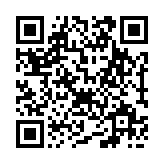 Актуализация муниципальных нормативных правовых актов
Сложившая в настоящее время система муниципальных нормативных правовых актов не соответствует критерием качества (единство, полнота, непротиворечивость, четкость и определенность).

Система муниципальных нормативных правовых актов содержит правовые акты, которые:
1) утратили силу в связи с изменениями, внесенными в федеральные законы и иные нормативные правовые акты Российской Федерации, в областные законы и иные нормативные правовые акты Архангельской области;
2) частично (выборочно) воспроизводят правовые нормы из федерального и областного законодательства;
3) регулируют одни и те же общественные отношения (дублирующие муниципальные нормативные правовые акты);
4) утратили свою актуальность и не используются в правоприменительной практике, в том числе фактически утратившие силу, и не признанные таковыми.
Данный вывод подтверждается экспертными заключениями, подготовленными правовым департаментом , а также ежегодно принимаемыми органами прокуратуры Архангельской области мерами прокурорского реагирования.
Актуализация муниципальных нормативных правовых актов
Правовая основа для актуализации МПА:

распоряжение Правительства Архангельской области от 28 августа 2020 г. № 346-рп «Об актуализации муниципальных нормативных правовых актов органов местного самоуправления муниципальных образований Архангельской области»
рекомендации Правительства Архангельской области по актуализации муниципальных нормативных правовых актов, направленные в адрес органов местного самоуправления муниципальных образований Архангельской области от 1 октября 2020 г. № 02-15/81
Актуализация муниципальных нормативных правовых актов
Форма работы по актуализации муниципальных правовых актов определяется органами местного самоуправления самостоятельно.

При определении мероприятий рекомендуется исходить из необходимости признания утратившими силу муниципальных нормативных правовых актов и (или) внесения в них изменений от наиболее ранних к более поздним, а также проверки (анализа) каждого не признанного в установленном порядке утратившим силу муниципального нормативного правового акта.

Особое внимание следует уделить муниципальным правовым актам, преамбула которых содержит указание на признанные утратившими силу нормативные правовые акты федерального и областного уровней.
Страница правового департамента в социальной сети «Вконтакте»
https://vk.com/public179828581
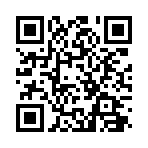 СПАСИБО ЗА ВНИМАНИЕ!